Directional Coupler Passive RunMask Splits
7/1/15
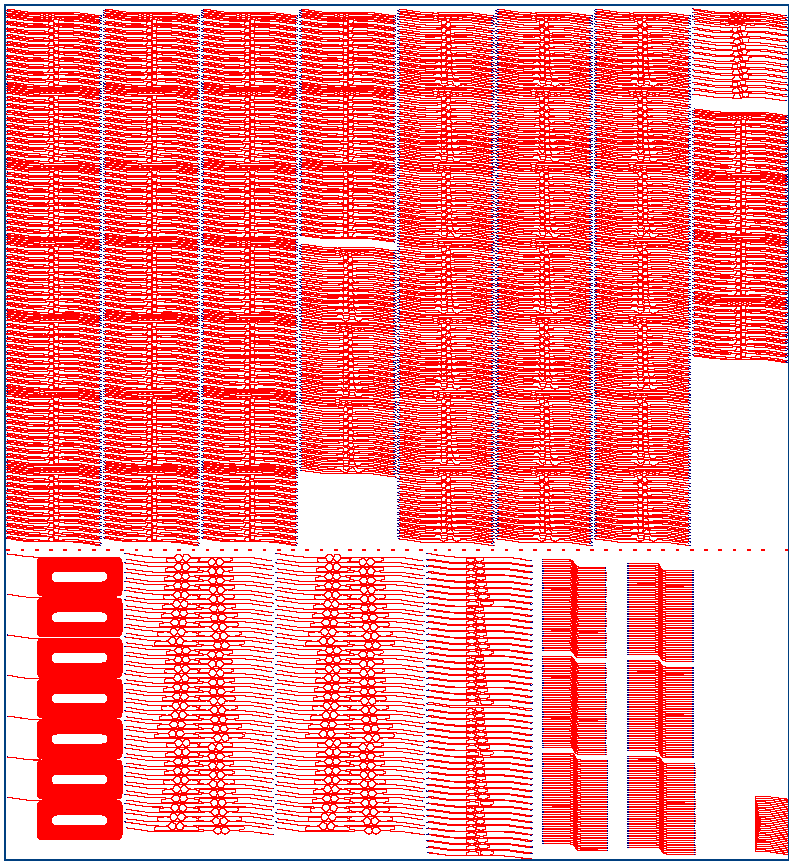 Straight Directional Couplers
Curved Directional Couplers
Y-branch
Half-wave Couplers
Teardrop Fabry-perot
Ring Filters
Waveguide loss spirals
Nitride Coupling
Straight DCs
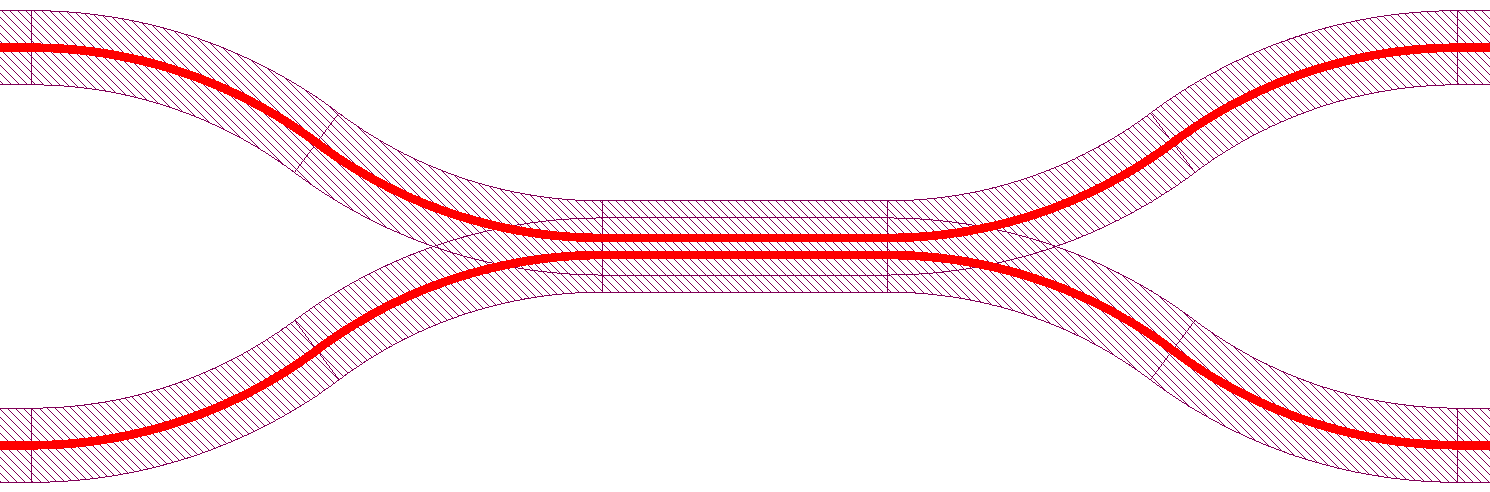 WG_w = 0.4, 0.6, 0.7, 0.8
Gap_w = 0.3, 0.35, 0.4, 0.6, 0.8, 1.0
Coupler_L = 10, 15, 20, 25, 30, 35, 40, 45, 50, 55, 60, 70, 80, 90, 100, 115, 130, 150, 170, 190
Grating couplers
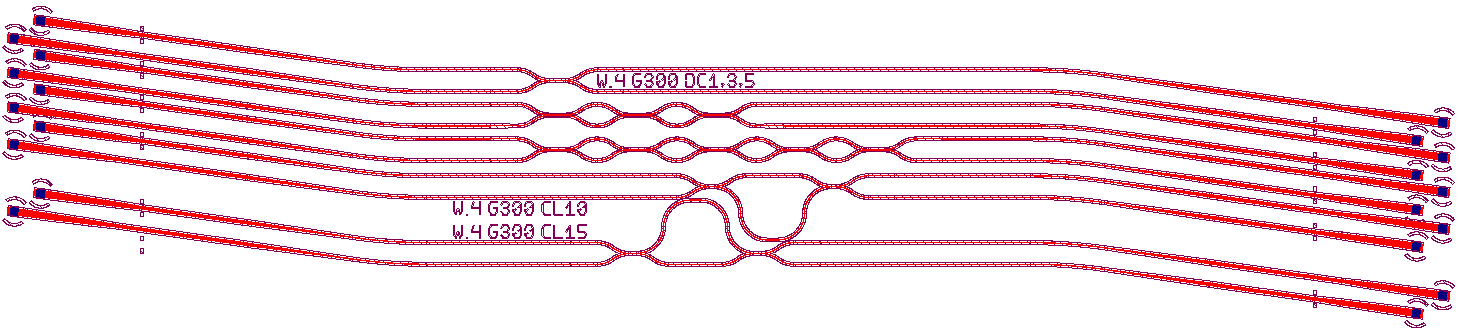 DC loss structures
Dice Line for
angled facet
UMZI
Curved DCs
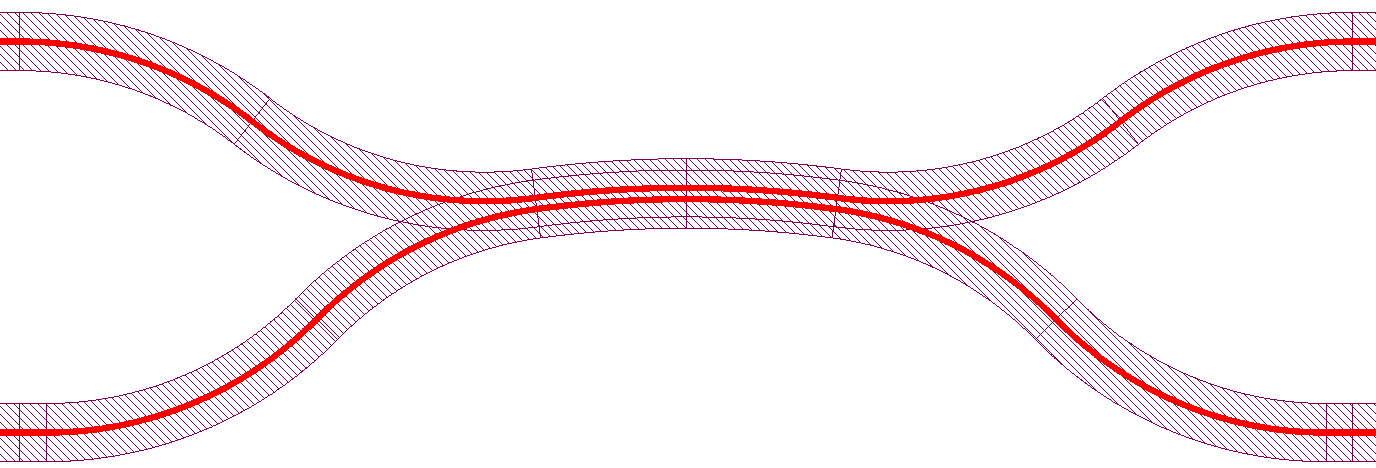 WG_w = 0.4, 0.6, 0.7, 0.8
Gap_w = 0.3, 0.35, 0.4, 0.6, 0.8, 1.0
Coupler_L = 10, 15, 20, 25, 30, 35, 40, 45, 50, 55, 60, 70, 80, 90, 100, 115, 130, 150, 170, 190
Grating couplers
DC loss structures
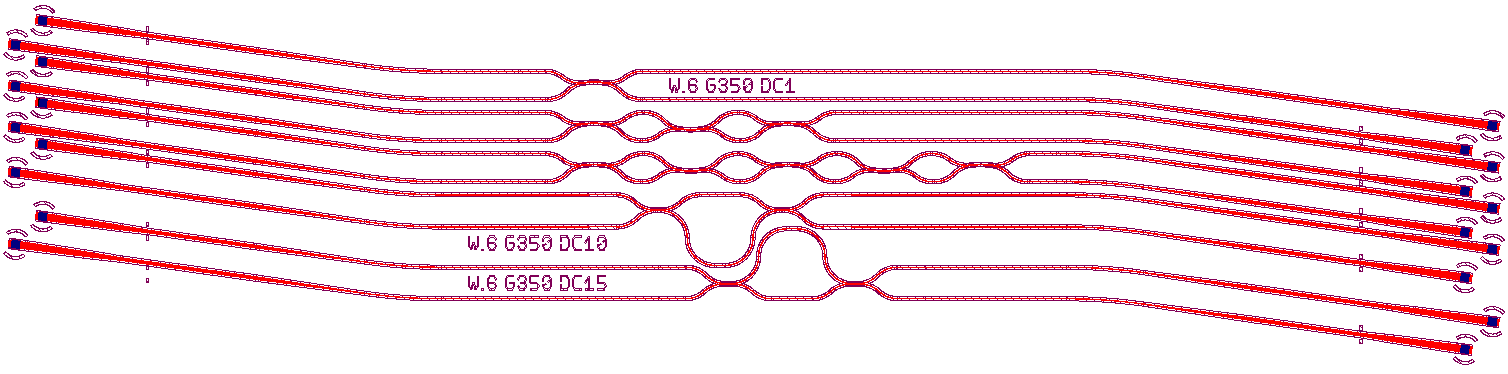 Dice Line for
angled facet
UMZI
Y-branch splitters
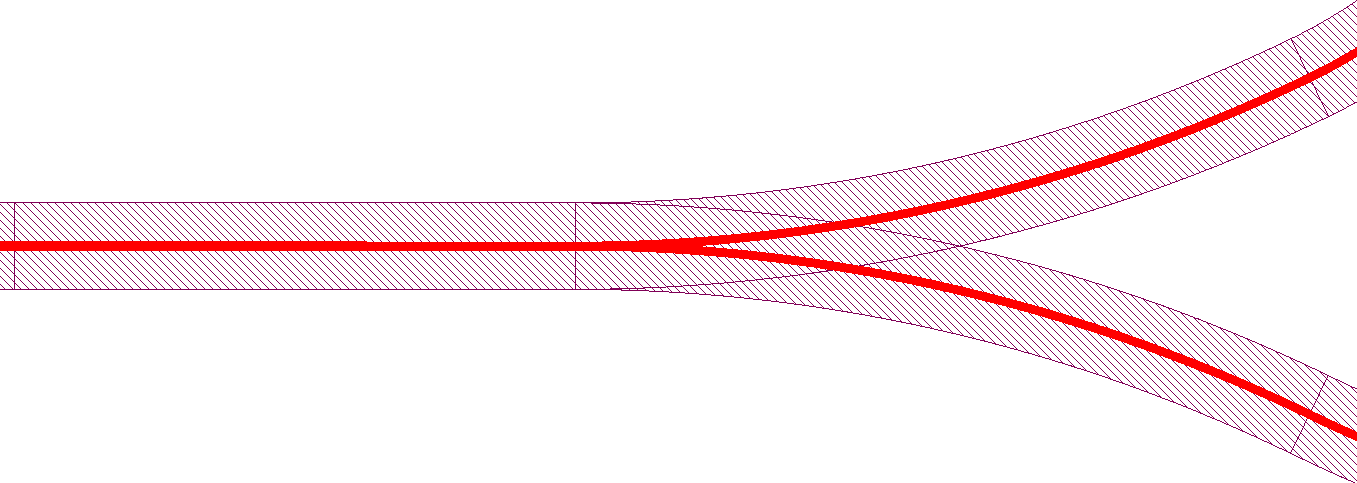 WG_w = 0.4, 0.5,0.6, 0.7, 0.8
Bend_radius = 25, 50, 75, 100, 125, 150
Grating couplers
Y-branch loss structures
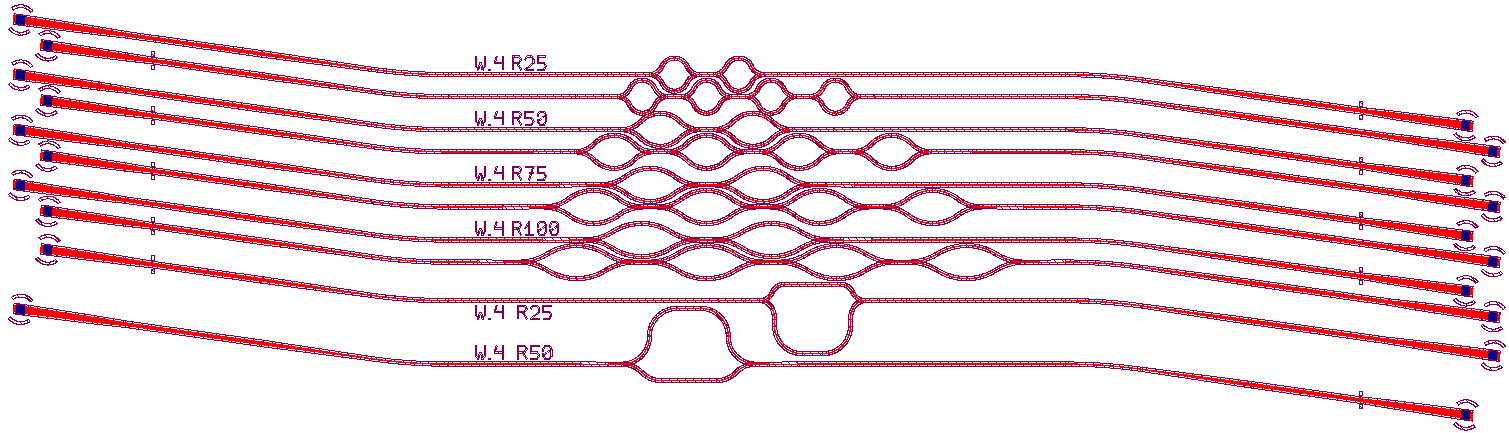 Dice Line for
angled facet
UMZI
Half-wave Couplers
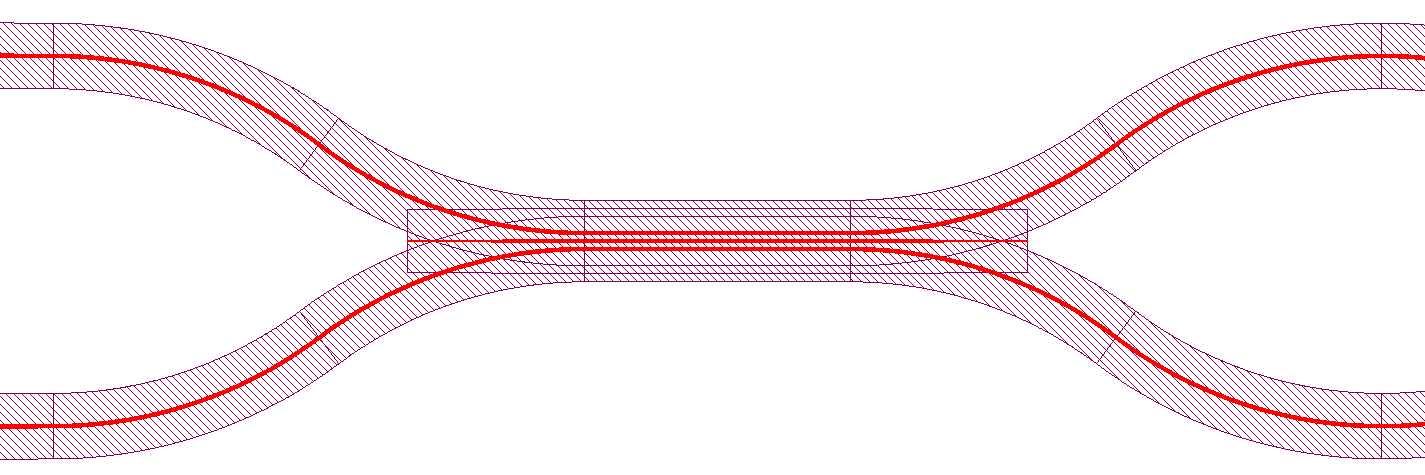 WG_w = 0.4, 0.6
Gap_w = 0.35, 0.4, 0.5
Coupler_L = 50, 60, 70, 80, 90, 100, 110, 120, 130, 140, 150, 160, 170, 180, 190, 200
Grating couplers
Half-wave coupler 
loss structures
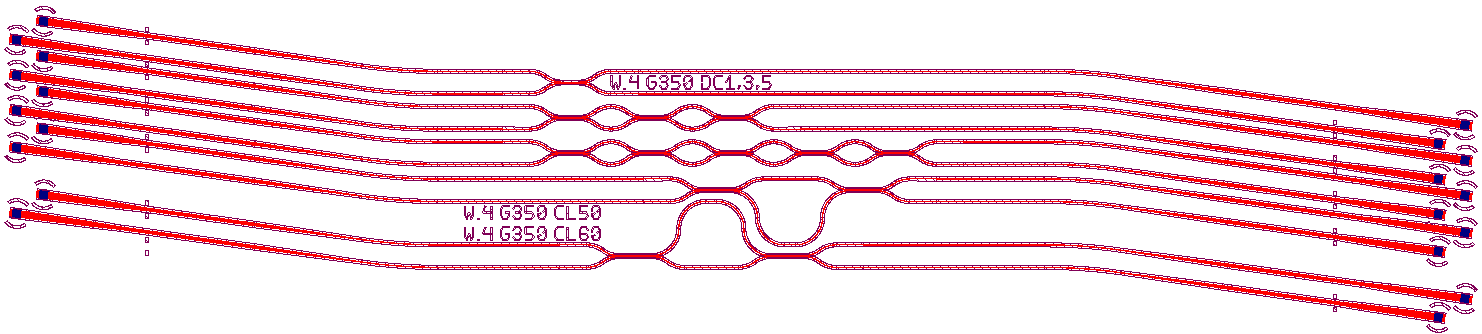 Dice Line for
angled facet
UMZI
Waveguide loss measurement structures
WG_w = 0.4, 0.5, 0.6, 0.7, 0.8, 0.9, 1.0
Length = 21 cm
Grating coupler
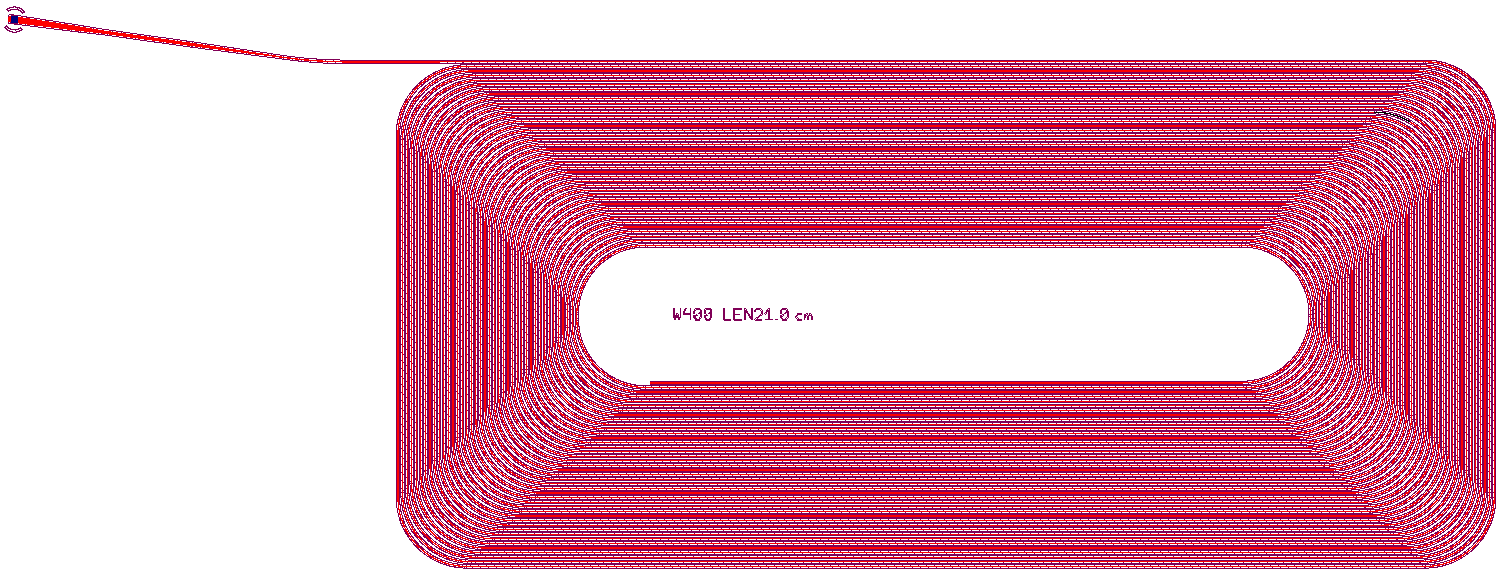 Teardrop Mirror
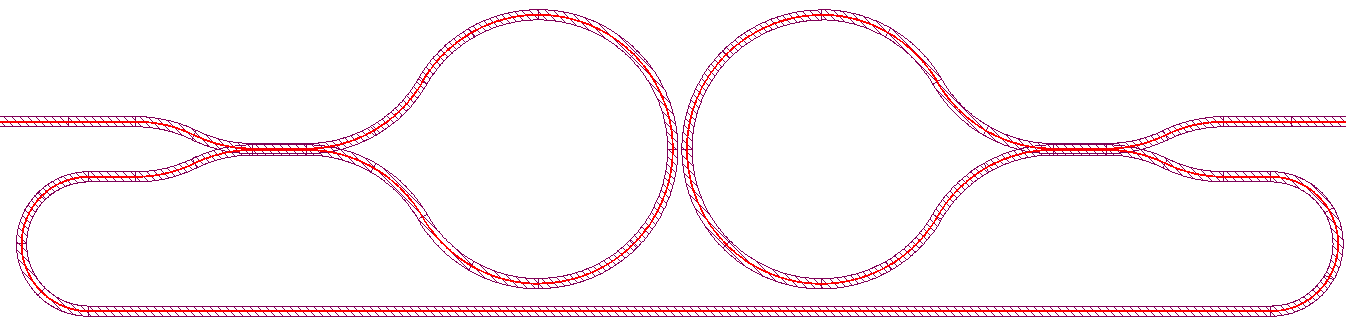 WG_w = 0.4, 0.6
Gap_w = 0.35, 0.4, 0.5
Coupler_L = 50, 60, 70, 80, 90, 100, 110, 120, 130, 140, 150, 160, 170, 180, 190, 200
Fabry-perot with teardrop mirrors
Grating couplers
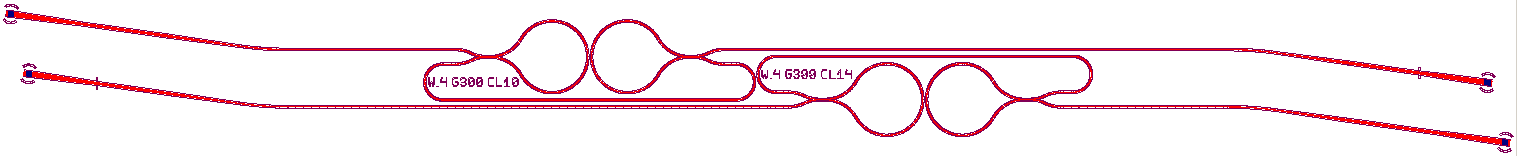 Dice Line for
angled facet
Coupled Ring Resonators
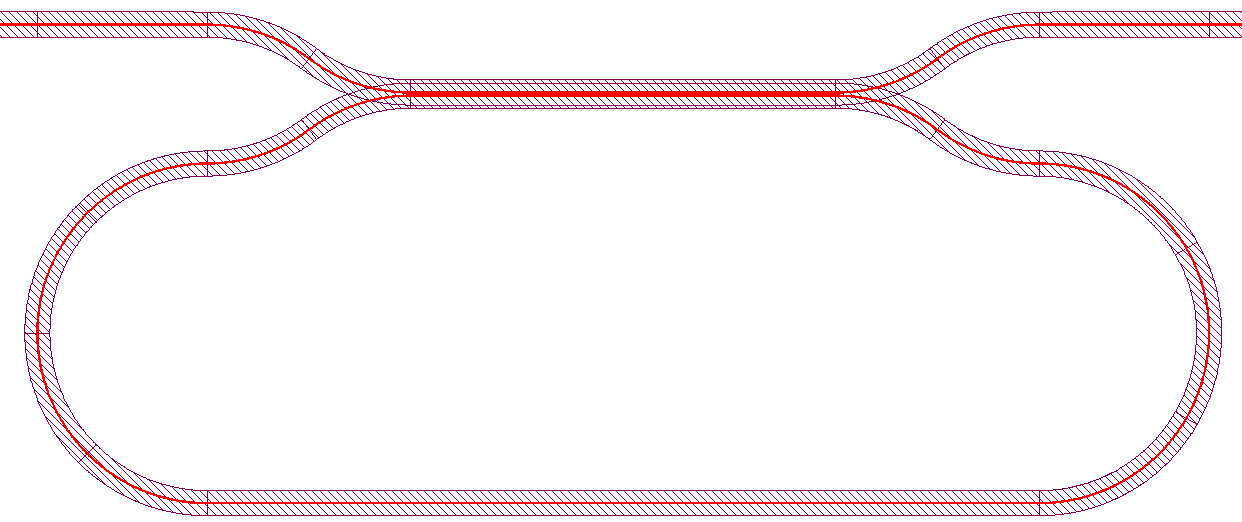 WG_w = 0.4, 0.6
Gap_w = 0.35, 0.4, 0.5
Coupler_L = 10, 15, 20, 25, 30, 35, 40, 45, 50, 55, 60, 70, 80, 95, 125, 150
Grating couplers
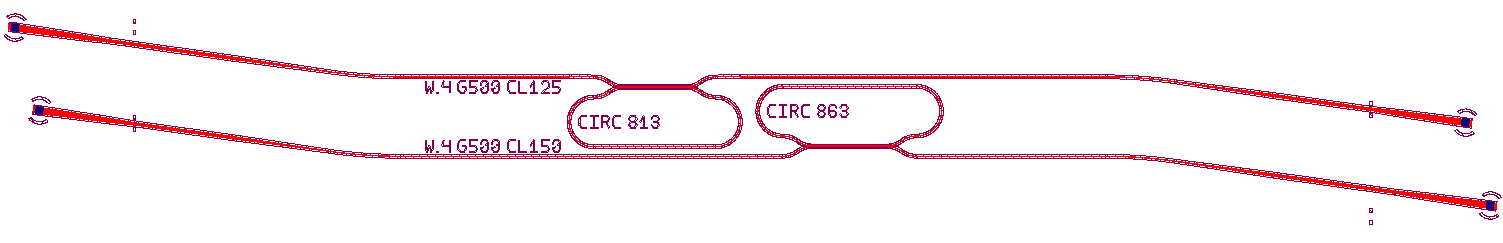 Coupled Ring Resonator
Dice Line for
angled facet
Output Grating Couplers
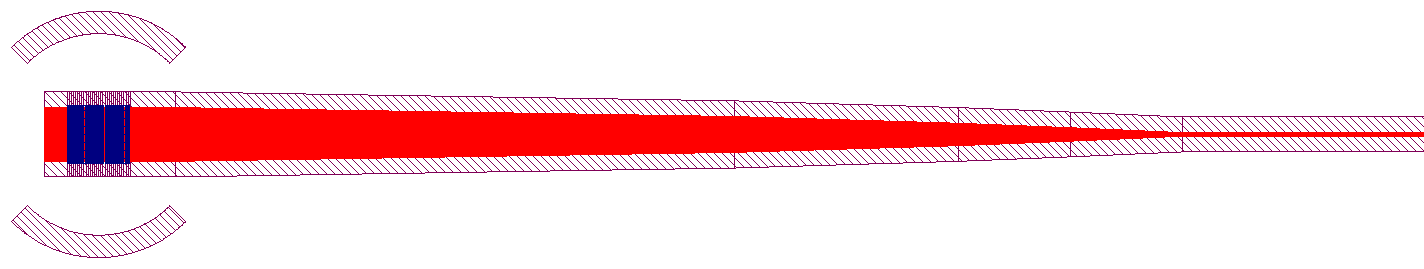 Coupler_w = 12
WG_w = 0.4, 0.8
Pitch = 470, 475, 480, 485, 490, 500, 510, 520, 530
DutyCycle = 0.50, 0.55, 0.60, 0.65, 0.70, 0.75
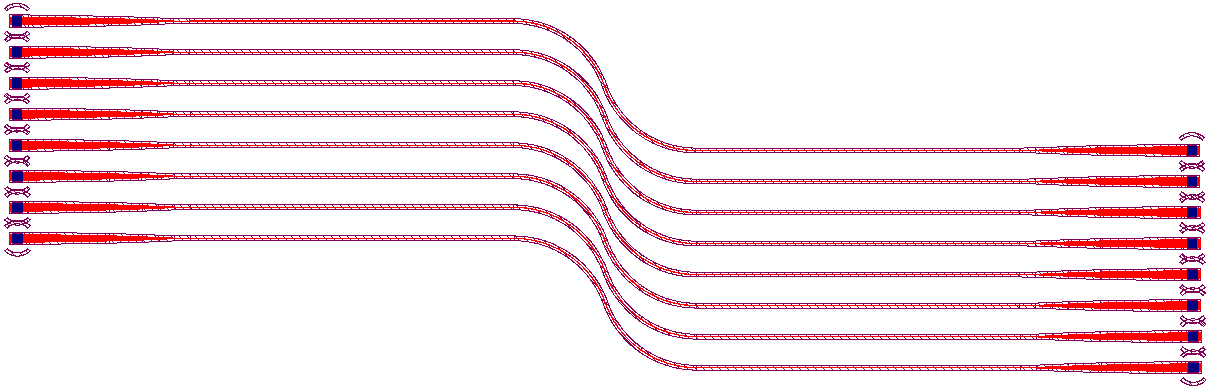 Grating couplers
Nitride butt-coupling test
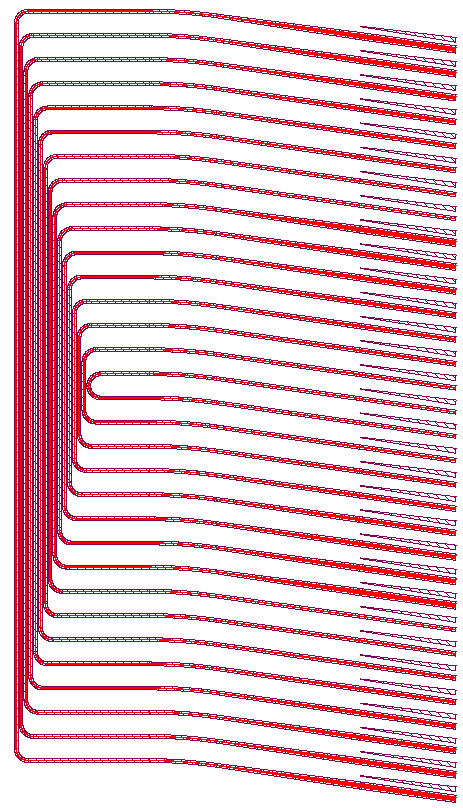 WG_w = 0.8
Facet_w = 1, 2, 3, 4, 5, 6, 7, 8
Additional split on nitride chip